Тема урока:«Бинарные соединения – оксиды и летучие водородные соединения.»
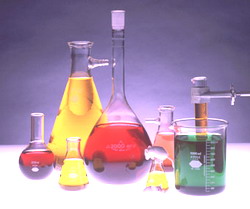 Химия, 8 класс $18 c-91-98
Учитель химии: Глазова А.А.
Бинарные соединения –
сложные вещества состоящие 
из двух химических элементов
Оксиды – это сложные вещества, состоящие из двух элементов , один из которых кислород со степенью окисления «- 2»
Номенклатура оксидов
CO – монооксид углерода или оксид углерода (||), угарный газ
CO2 -  диоксид углерода или оксид углерода(|Ѵ), углекислый газ
Сам/раб. дайте названия оксидам: PbO , SiO2 , As2O3 , SO2 , K2O , FeO , Fe2O3
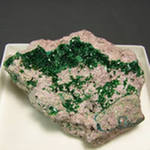 Оксиды  в природе
CuO – оксид меди
Al2O3- оксид алюминия
SiO2 –диоксид кремния(песок)
Fe3O4 – магнитный железняк
H2O- вода
CO  – угарный газ
CO2 - углекислый газ
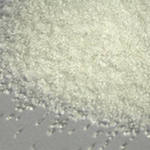 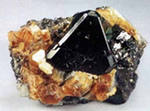 Агрегатное состояние оксидов в обычных условиях
Твёрдое
CuO
Al2O3 
SiO2 
Fe3O4
Жидкое
H2O
Газообразное
CO
CO2
H2O
Диоксид углерода CO2
Работа по учебнику с 94-95.
Объём CO2 в воздухе, в морях и океанах?
Процесс образования CO2
Физические свойства?
Применение.
Самостоятельная работас.97 зад 1
Гидриды и летучие водородные соединения
гидриды
Неметаллов
Летучие вещества, газы хорошо растворимые в воде. + вода #: HCl – хлорводород, 
H3N – аммиак- нашатырный спирт (обычно записывается -NH3)
Металлов
Твёрдые, нелетучие и тугоплавкие, ионная связь
#: NaH, CaH2
Задача:
Какой объём займут 66 мг оксида углерода (4) при н.у.? Какому количеству вещества соответствует масса? Сколько молекул СО2 содержится в этом объёме? Сколько атомов каждого элемента содержится в данном объёме?
Дано : m(CO2) – 66 мг
Найти: V(CO2) - ?,  N (CO2) - ? ,
 N (C) - ?,  N (O2) - ?
Домашнее задание :c 91-98, $ 18,  упр. 4,5.